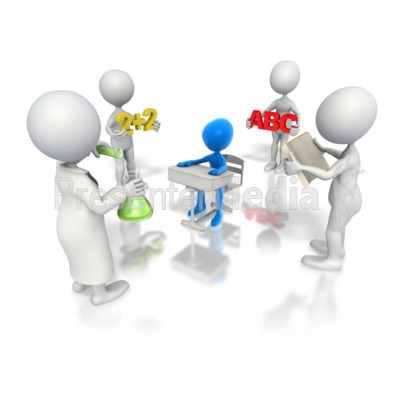 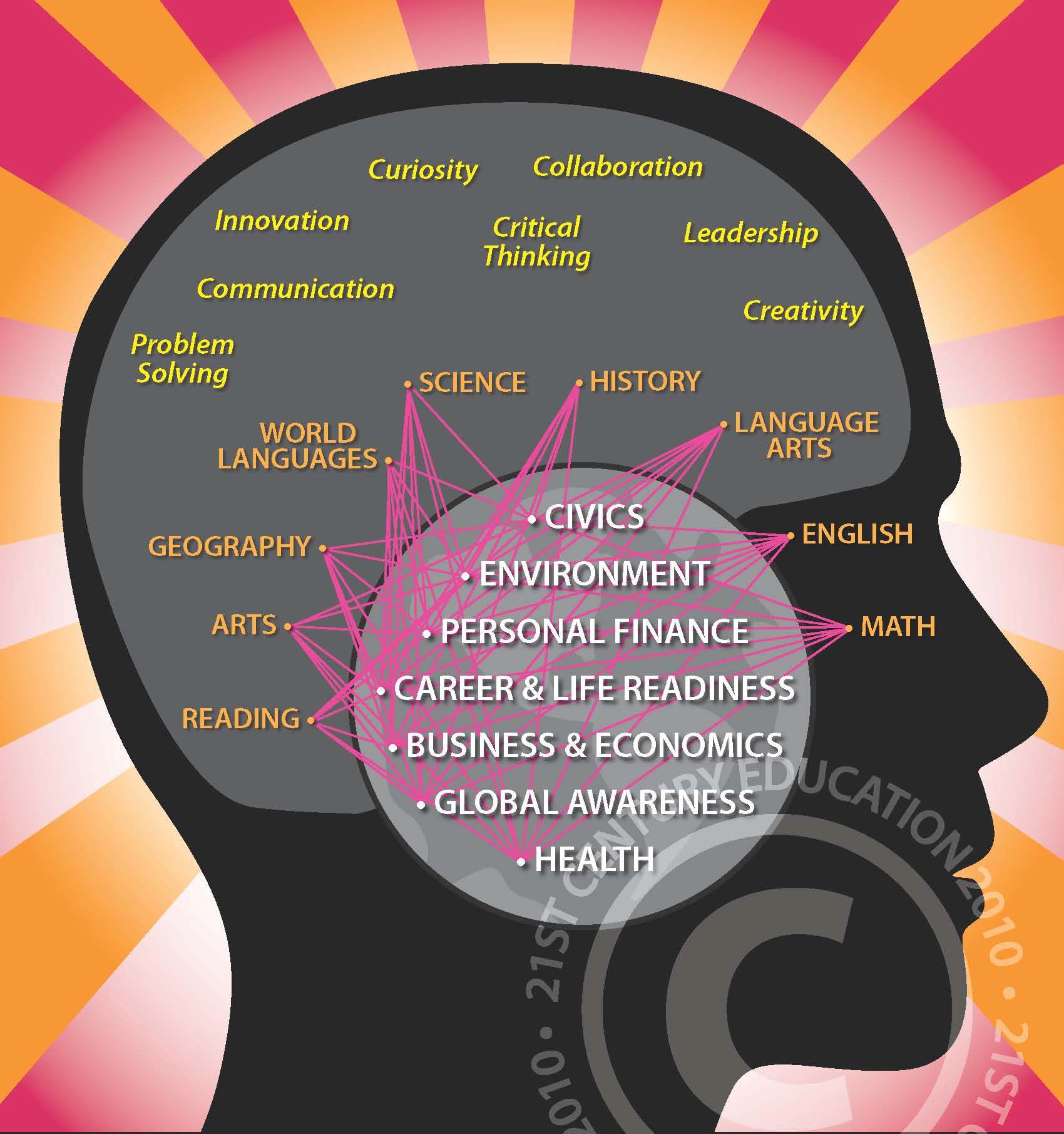 1
LET'S ETWIN ER&MVO 2
Marta Pey Pratdesaba
Foreign Languages Coordinator MVO
Etwinning Ambassador
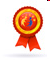 SESSION 4
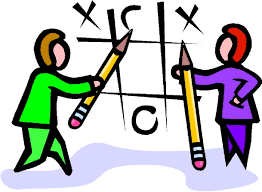 Session 4:
GAMIFICATION OF LEARNING
GAMIFICATION VS. GBL (GAME-BASED LEARNING)
http://inservice.ascd.org/the-difference-between-gamification-and-game-based-learning/  

SOCRATIVE GAME
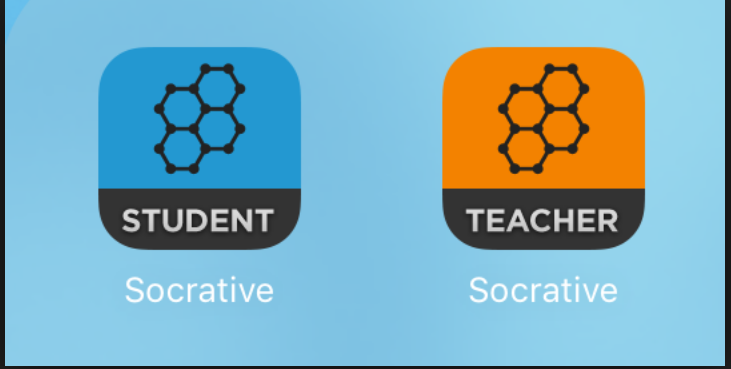 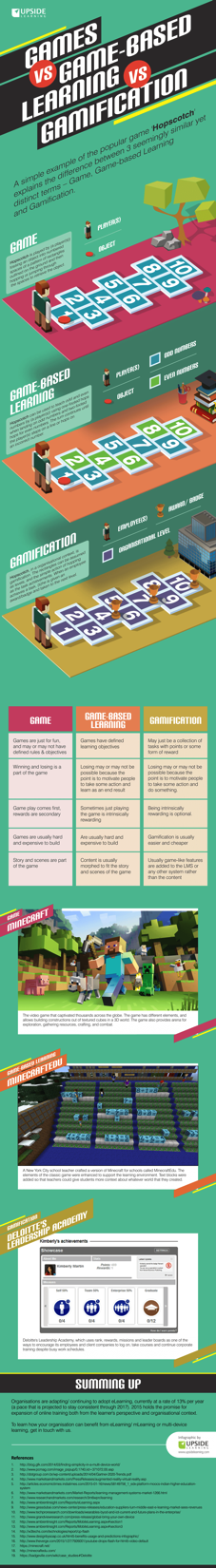 INFOGRAFIC
GAMES
VS
GBL
VS
GAMIFICATION
CODING
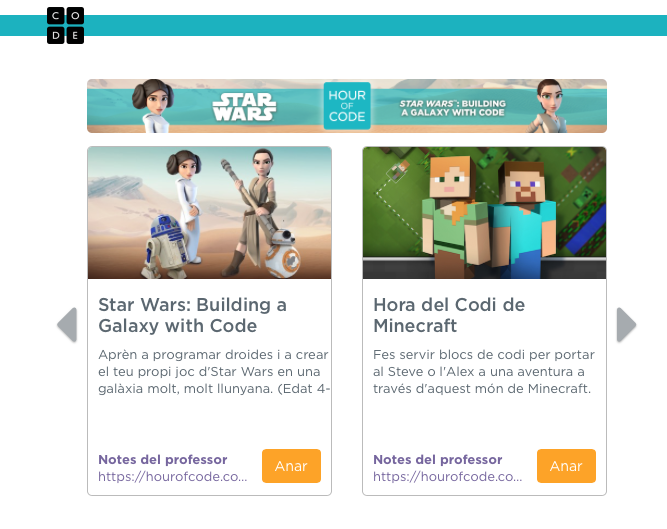 https://code.org/learn

LET'S HAVE A GO!!!
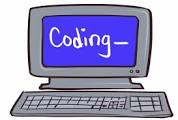 GAMIFICATION
A) What are the key elements of this methodology/pedagogy?
B) How can it benefit your teaching practice?
C) Any disadvantages?
D)  What skills are taught?
IIN PAIRS, WRITE IN THE  PADLET: https://padlet.com/martapcallis/qmn8znjdhnsr or http://bit.ly/2nniNZj
What is it?
Gamification in the classroom is...
The process by which teachers use video game design principals in learning environments
Components
Avatars: players' profiles
A system of points: (can take the place of grades)
scoreboards:  to see position and winners.
challenges
levels: (could be lessons)
rewards: badges and awards as public recognition of achievment
Bonuses: (unexpected rewards): i.e. homework free night...
PROS
CONS
Can increase student engagement: attractive presentation, challenges...
It can lead to students only doing things for points or lead to unneccessary competition
Brings multimodal learning into the classroom.
It isn't useful in every learning situation
Require problem-solving and critical thinking based on a meaninful purpose
It requires extensive planning, design and tracking
peer learning
Each player starts at zero and builds their score, rising up as they progress
WHAT IS GBL?
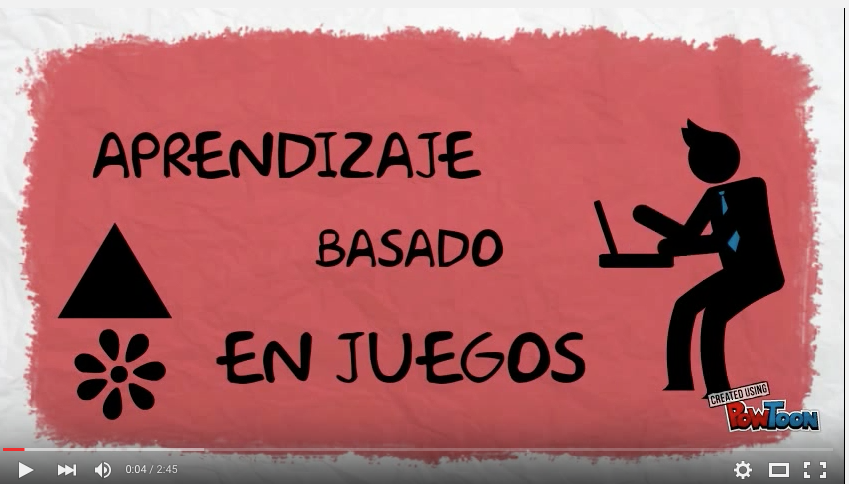 APRENDIZAJE BASADO EN JUEGOS: VIDEO https://www.youtube.com/watch?v=KHrxTplN1-g
GBL (game-based learning)
very complete presentation:

 PRÁCTICA EMERGENTE: APRENDIZAJE BASADO EN JUEGOS: http://prezi.com/sh1cngurz5dz/?utm_campaign=share&utm_medium=copy&rc=ex0share
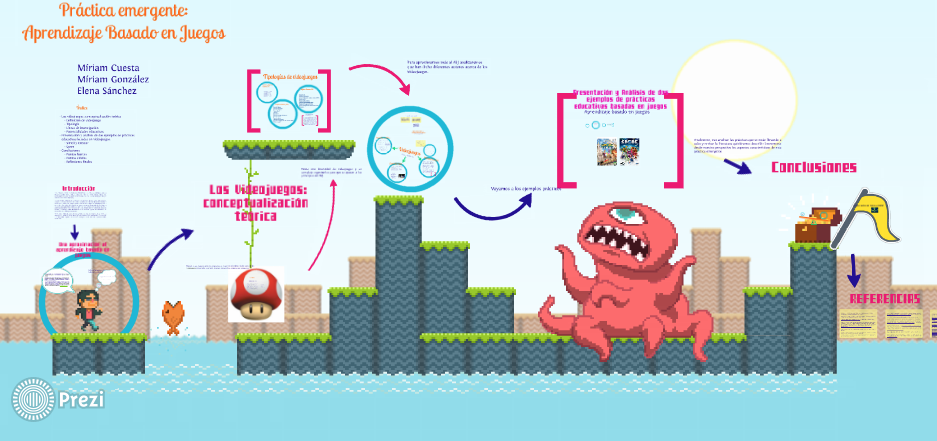 EXAMPLES CREATED BY STUDENTSPROJECTS 1
http://www.classtools.net/ :
Project “Sharing Languages”
Games created by students with the information given by their partners on their mother tongues: Irtalian, German, Swiss German, Spanish and Catalan


The Dustbin Game
The Arcade Game
The Pacman Game
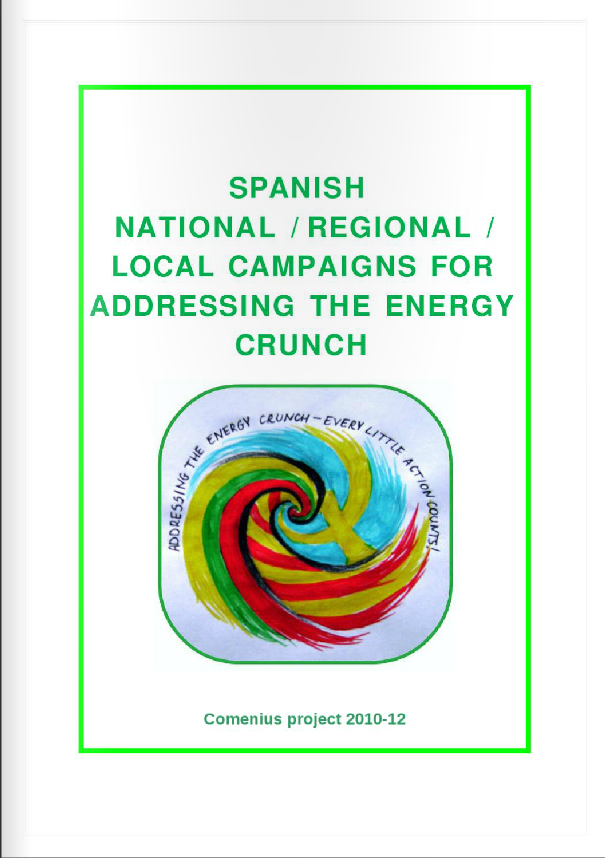 ANOTHER EXAMPLE
E-BOOK: http://issuu.com/filmsfashion/docs/ebookcatalancampaigns/11?e=0
PROPROFS BRAINGAMEShttp://www.proprofs.com/games/ 


http://www.proprofs.com/games/crossword/spanishcatalan-campaigns/
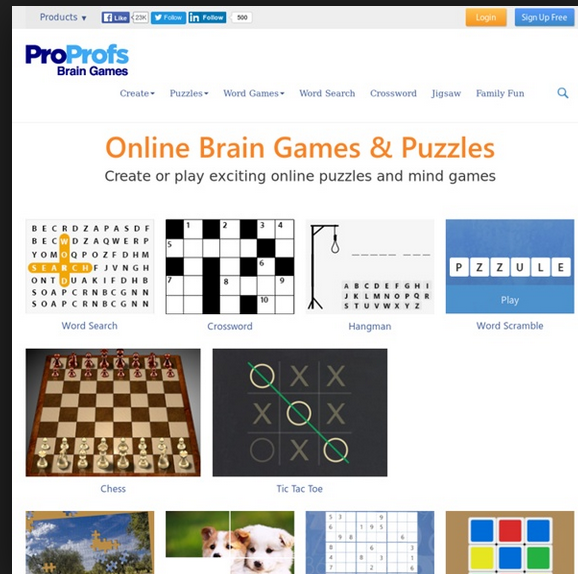 Which game elements have we seen with...
CLASSTOOLS?
SOCRATIVE?
How to gamify your classroom?
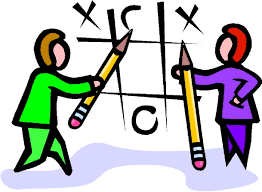 BÀSIC COMPONENTS
Tips to add aspects of gamification to your classroom
Tips to add aspects of gamification to your classroom
Platforms:
GOOGLE CLASSROOM
CLASSCRAFT (not free)
DUOLINGO (languages learning)
GOALBOOK
SOCRATIVE
EDMODO
MOODLE
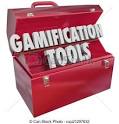 RESOURCES AND TOOLS
Similar to Kahoot
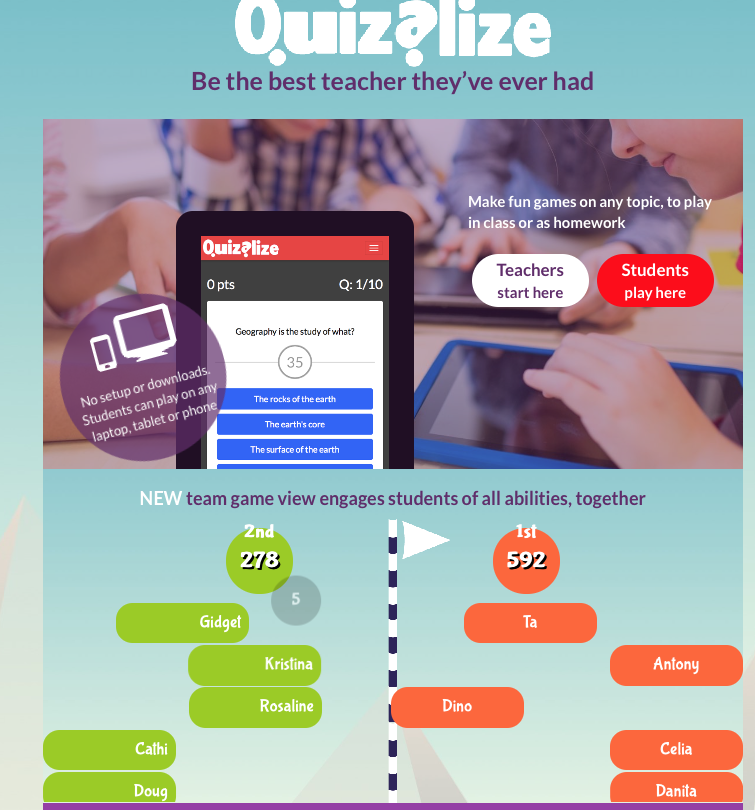 http://www.triventy.com
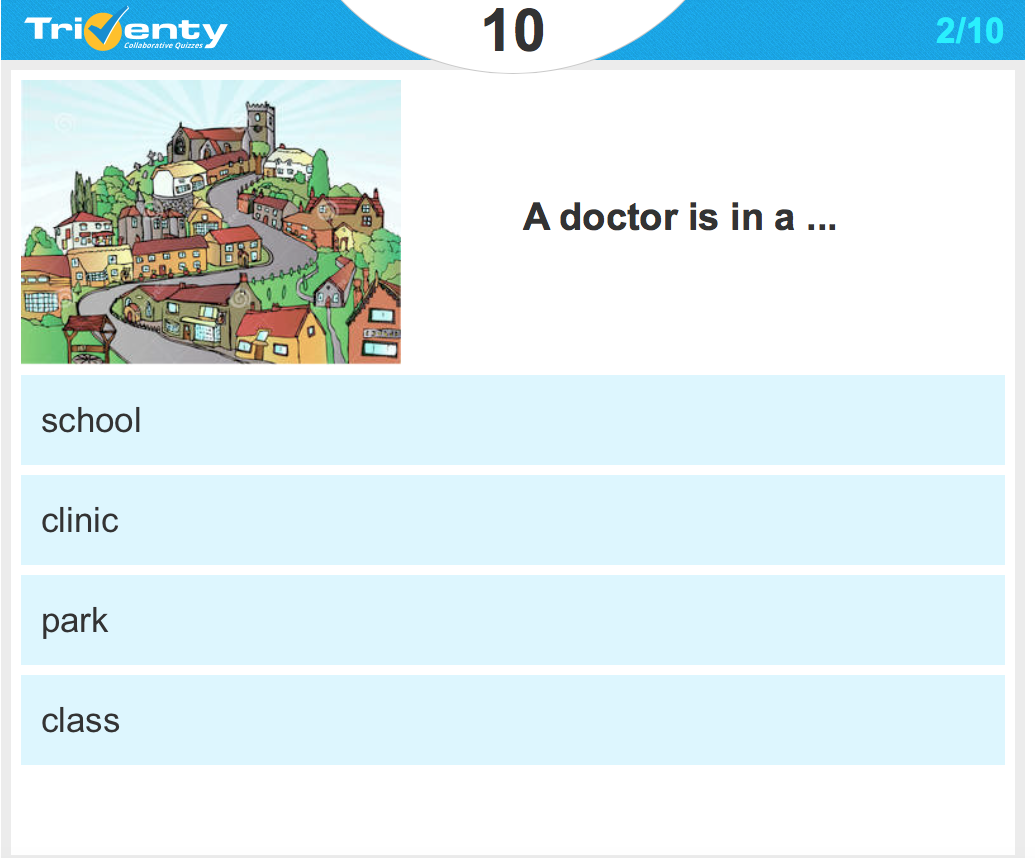 https://www.quizalize.com
MINECRAFT
ARTICLE “EL Periódico” (20/01/16): http://www.elperiodico.com/es/noticias/extra/minecraft-llega-escuela-4830305
EXAMPLES:”The Guardian” (02/07/15) http://www.theguardian.com/global/2015/apr/07/three-ways-minecraft-classroom
“5 RAZONES POR LAS QUE MINECRAFT ES INTERESANTE PARA USAR EN EL AULA” (Educación 3.0.)
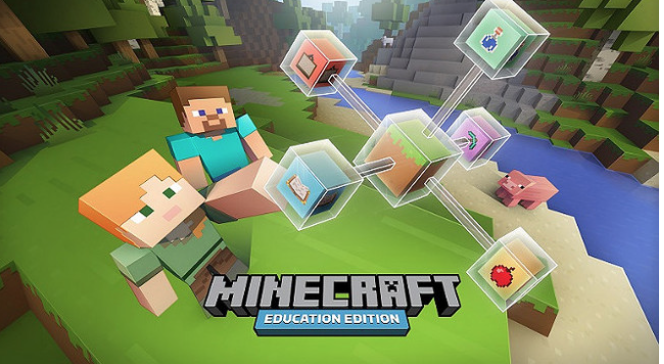 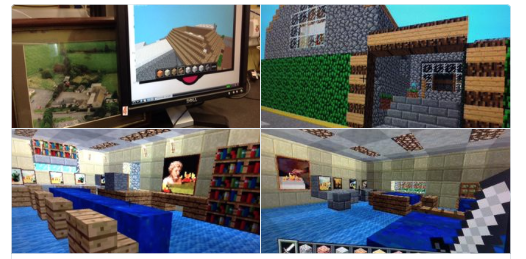 One more
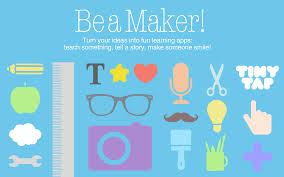 TINYTAP: http://www.tinytap.it
To play online
To create: download app
More tools
Resources
AVATARS AND BADGES
badges
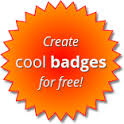 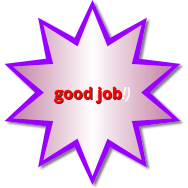 .
https://www.imagefu.com/create/badge: IMAGE FU
https://www.canva.com/features/badges/CANVA.COM
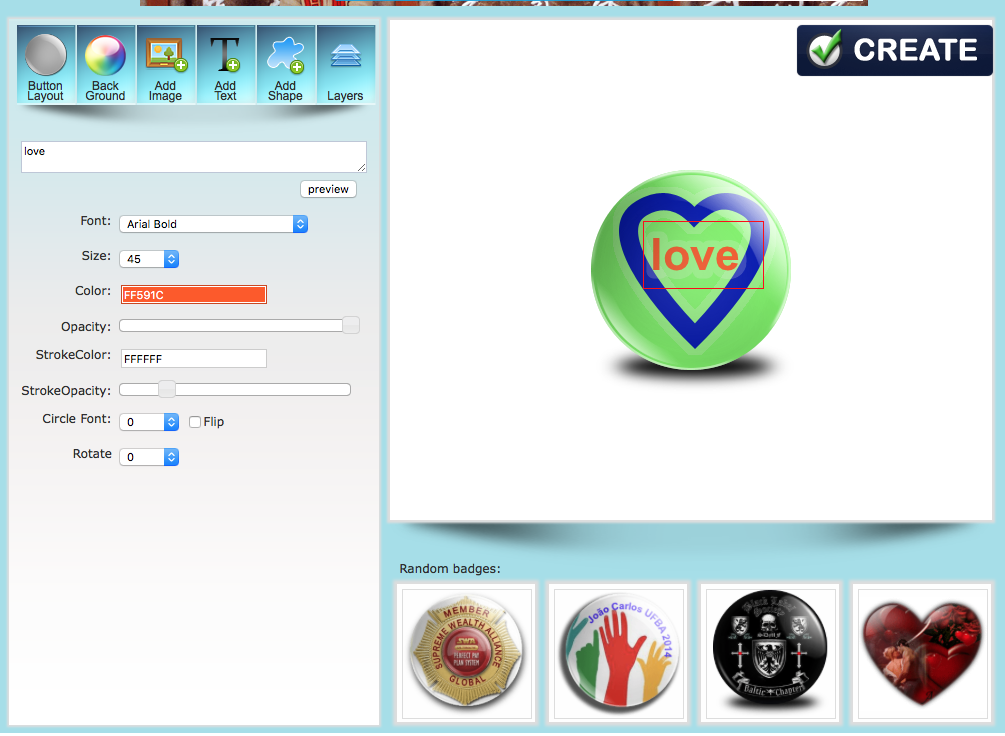 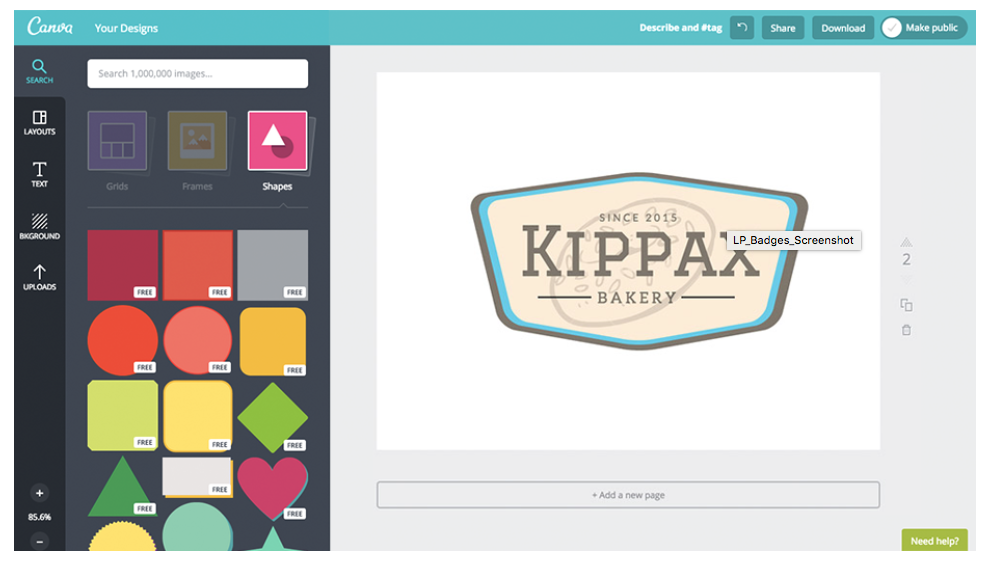 http://www.onlinebadgemaker.com/3d-badge-maker. ONLINE BADGE MAKER
Avatars
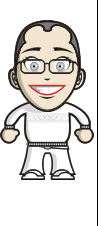 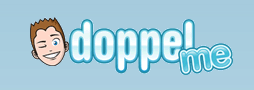 DOPPELME: http://doppelme.com/
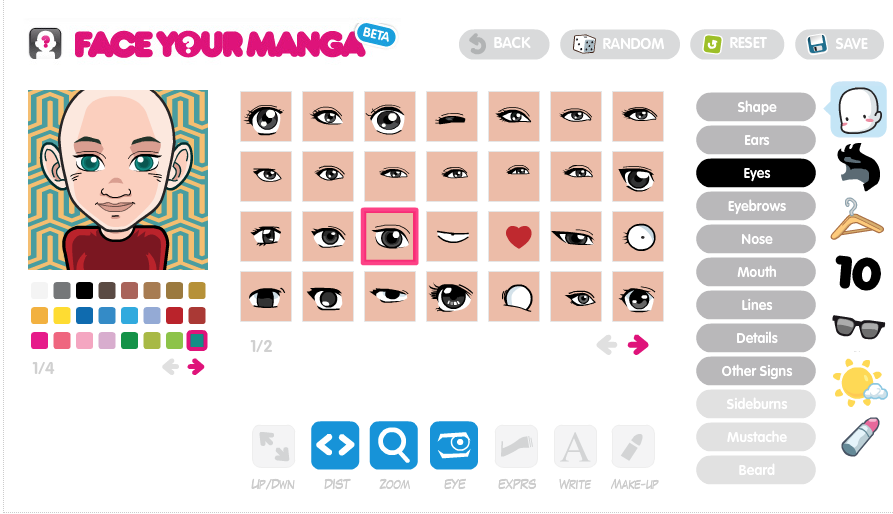 FACE YOUR MANGA: http://www.faceyourmanga.com/
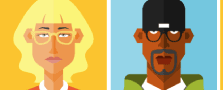 http://pickaface.net: PICKAFACE
Some practice
http://teachersfirst.com/blog/2016/09/gamify-learning-with-symbaloo-lesson-plans/ 


SYMBALOO LESSON PLANS: https://lessonplans.symbaloo.com/
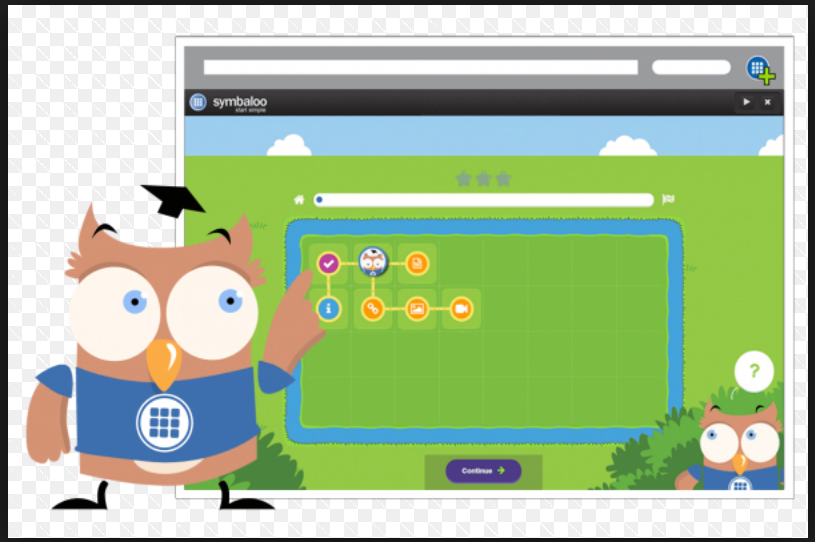